4 Types of Isomers
Structural Isomers/(Constitutional)
Geometric Isomers/(Cis/Trans)
Optical Isomers
Enantiomers
Diastereomers
4 Types of Isomers
Isomers
Stereoisomer/(Geometric)
Constitutional/(Structural)
Same – Formula
Diff.  – Structure 
             Chemical Properties
             Physical Properties
             Biological Properties
Enantiomers
Diastereomers
Same – Formula
              Structure
              Chemical Properties
              Physical Properties
Diff.  – Geometry
             Optical Rotation
             Biological Properties
Same – Formula
              Structure
Diff.  – Geometry 
             Chemical Properties
             Physical Properties
             Biological Properties
Geometric/Cis-Trans
Same – Formula
              Structure
Diff.  – Geometry (C=C) 
             Chemical Properties
             Physical Properties
             Biological Properties
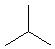 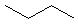 C4H10
C4H10
Structural Isomers
Different
Same
Chemical Formula
Structure
Chemical Properties
Physical Properties
Biological Properties
Example
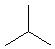 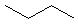 C4H10
C4H10
Geometric Isomers
Different
Same
Chemical Formula
Structure
Geometry (around C=C)
Chemical Properties
Physical Properties
Biological Properties
Example
C4H6Cl2
C4H6Cl2
Trans-2,2-dichloro-2-butene
Cis-2,2-dichloro-2-butene
Optical Isomers
(Enantiomers)
Definition:  Chiral molecules that are mirror images of each other.
Different
Same
Chemical Formula
Structure
Chemical Properties
Physical Properties
Geometry – stereoisomers that are mirror images
Optical Rotation
Biological Properties
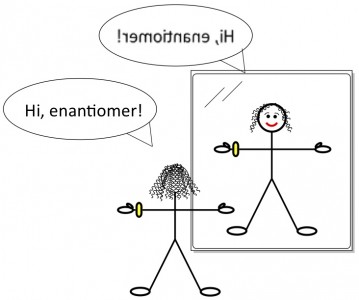 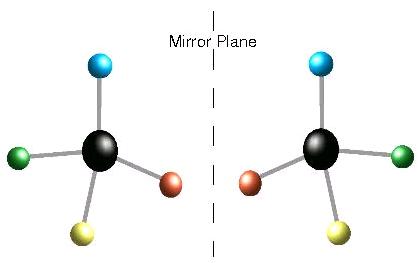 Optical Isomers
(Diastereomers)
Definition:
Chiral molecules that are not enantiomers of each other.
Differ in the orientation around one chiral carbon.
Different
Same
Chemical Formula
Structure
Geometry – stereoisomers that are not enantiomers 
Chemical Properties
Physical Properties
Optical Rotation
Biological Properties
Enantiomers 
vs. 
Diastereomers
Enantiomers
Diastereomers
Enantiomers
Diastereomers
Diastereomers
Plane Polarized Light
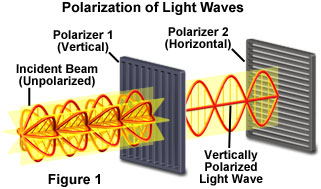 Light normally oscillates/vibrates in every direction:
Plane Polarized Light oscillates/vibrates in only one direction:
Plane Polarized Light can interact with molecules:
Optical Rotation of
Plane Polarized Light
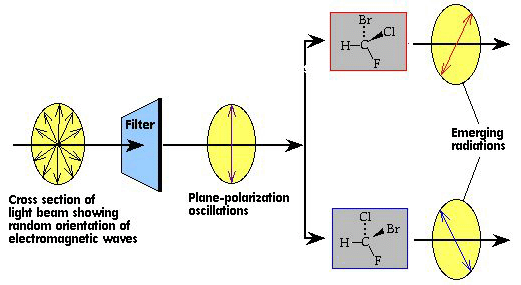 Enantiomer
A
Enantiomer
B
Chiral Molecules
Definition:
Molecules that lack a plane of symmetry, and therefore have non-superimposable mirror images.  Can rotate plane polarized light.

Requirements:
Carbon atoms with 4 bonds to different groups.
No additional plane of symmetry.

Important:
Chiral molecules that are enantiomers have the same physical and chemical properties but different biological properties.
Achiral Molecules
Molecules that possess chiral carbons but have an additional plane of symmetry
They do not rotate plane polarized light.
Meso compounds are achiral.
No Plane of 
Symmetry
Achiral/Meso
Chiral
Fischer Projections
Method for drawing chiral molecules in 2D.
Always draw the most oxidized group at the top
The carbon backbone is drawn top-bottom
Swaps are allowed only for horizontal atoms
Odd number of swaps = diff. molecule
Even number of swaps = same molecule
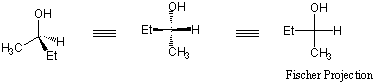 2D Representation 
of a 3D shape
3D View showing
tetrahedral shape
Dextrorotatory and
Levorotatory
Dextrorotatory 
Rotates light clockwise
(+)

Levorotatory
Rotates light counter clockwise
(-)
Meso Compounds
Definition:
Meso compounds have 2 (or more) chiral atoms, but do not rotate 
plane polarized light due to have an extra plane of symmetry
Extra plane of symmetry
Mirror image = same molecule
Does not rotate plane polarized light
Mirror
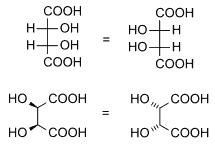 same molecule
Number of Stereoisomer
Maximum number of stereoisomers  
2n
n = number of chiral carbons
22 = 4
23 = 8
24 = 16
Meso compounds decrease the number of isomers formed
Racemic Mixtures
Definition:
A mixture of equal amounts of two enantiomers
Does not rotate plane polarized light (the 2 enantiomers cancel each other out)
Same/Different
Two Fischer projections:
Even  # swaps = same molecule
Odd # swaps = different molecule
Different
One Swap
One Swap
Same
Same
Identifying Chiral Carbons
Definition:  Chiral carbons are bonded to 4 different groups of atoms
no C=C or C≡C
watch out for same groups like methyl/ethyl
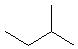 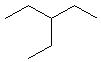 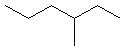 chiral 4 different groups
H
methyl
ethyl
propyl